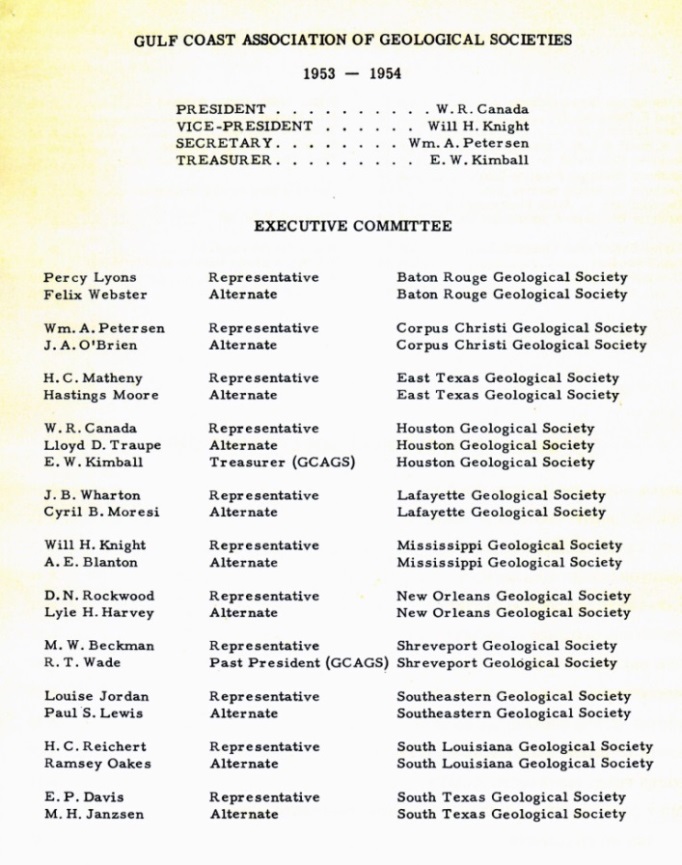 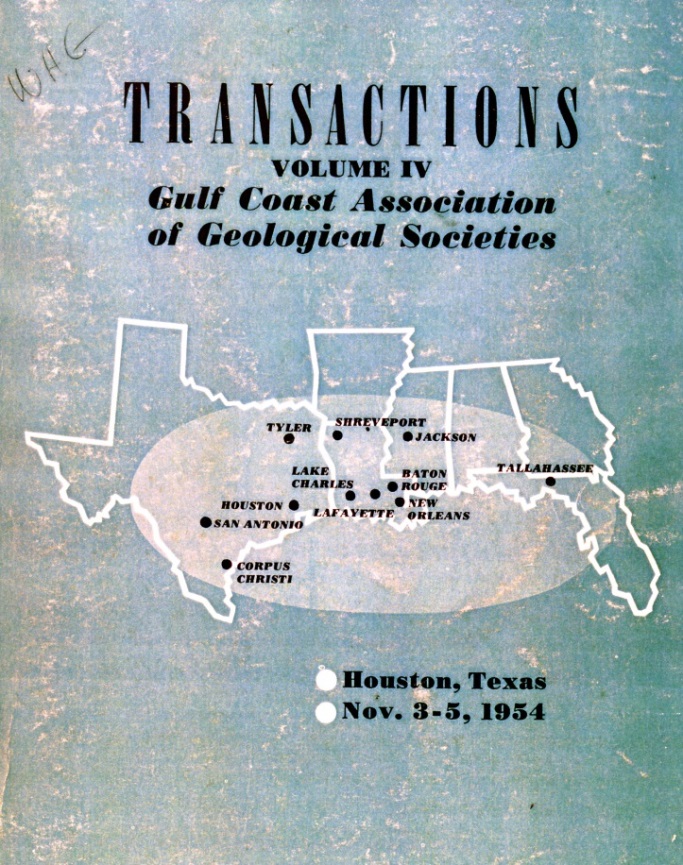 4th Annual GCAGS
Meeting 

November 3-5th 1954

Rice Hotel, Houston

First time the GCAGS Annual Meeting was held in Houston


Held again in Houston

1959
1965
1973
1982
1991
2000
2008
2015
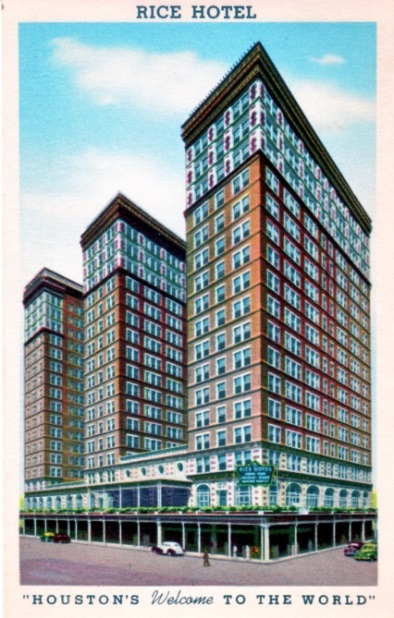 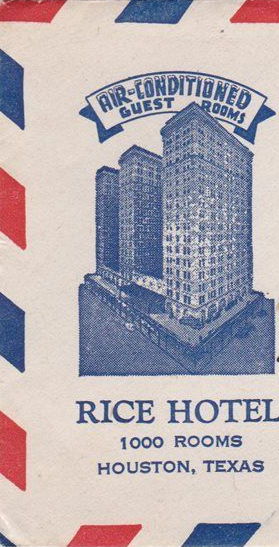 Jeff Spencer
GCAGS Historian
Additional GCAGS Conventions - Houston
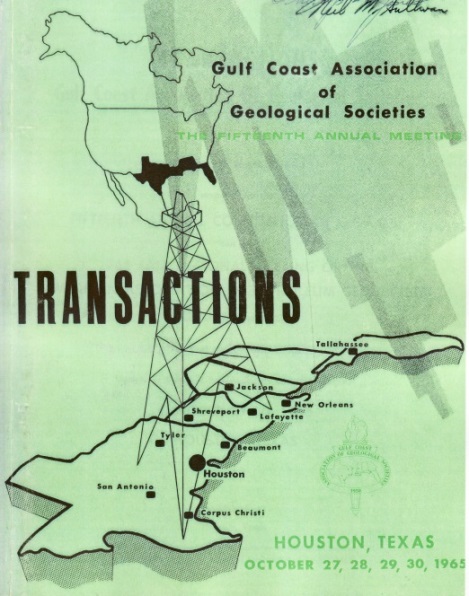 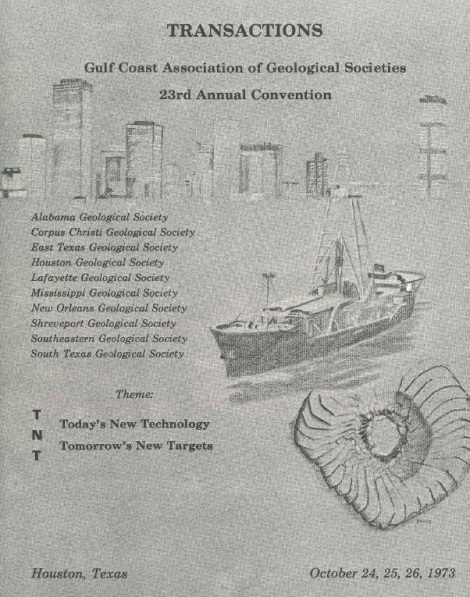 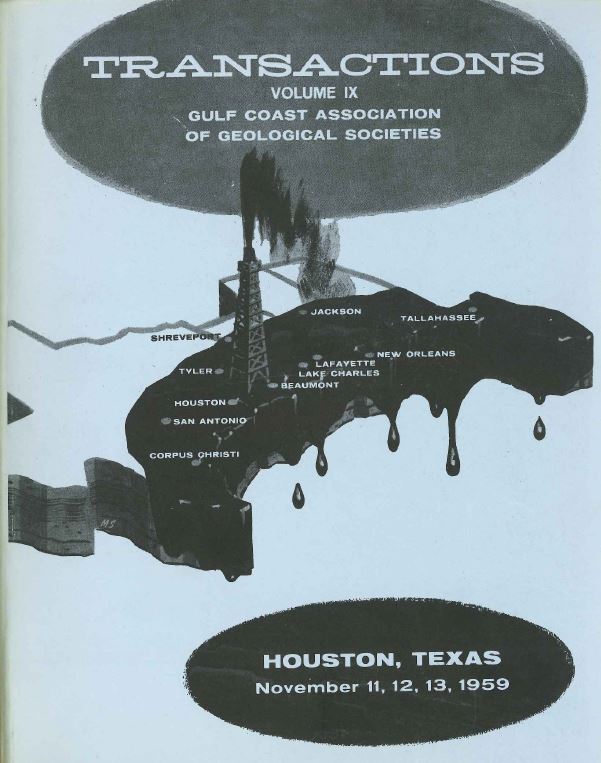 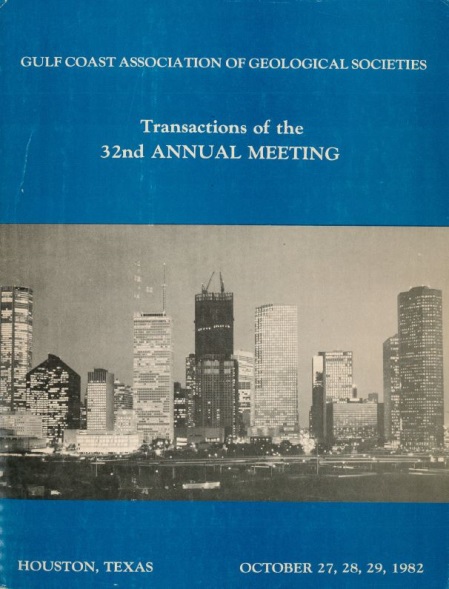 1959
1965
1973
1982
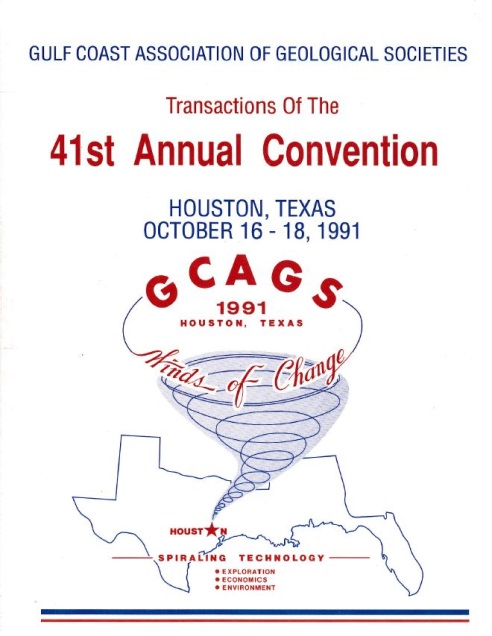 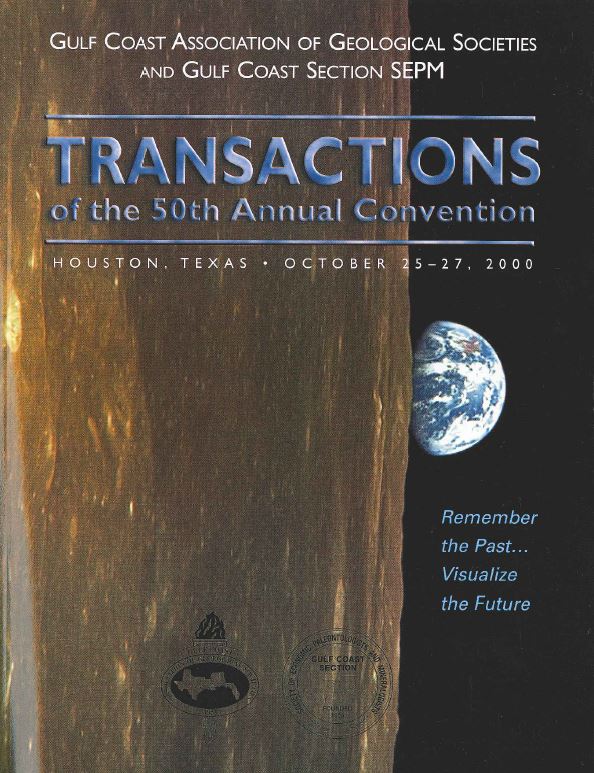 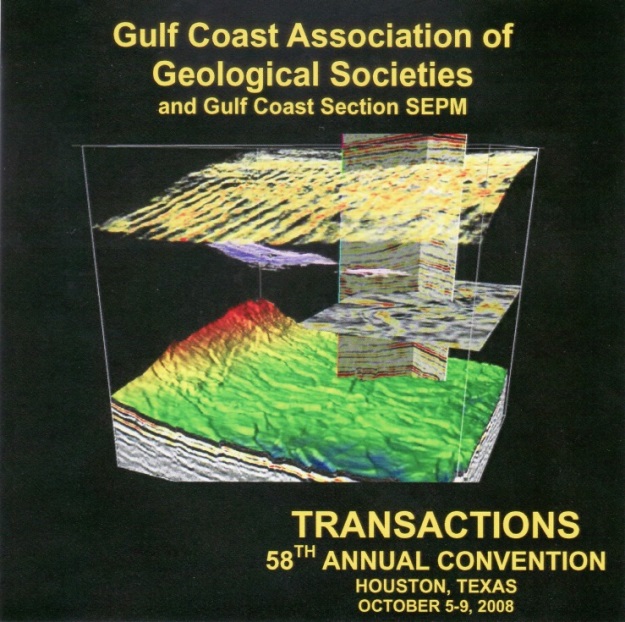 1991
2000
2008
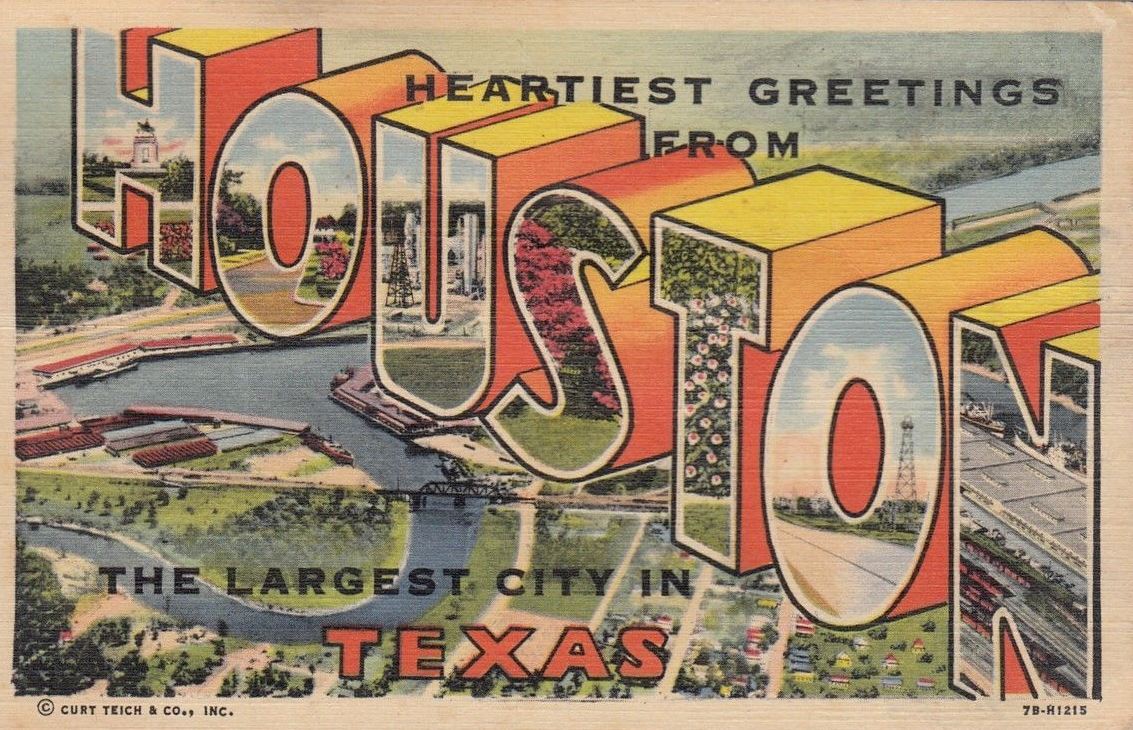 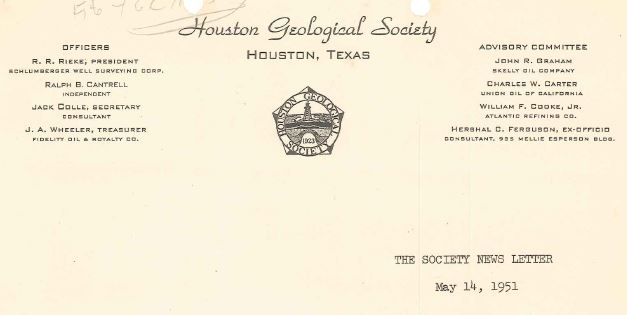 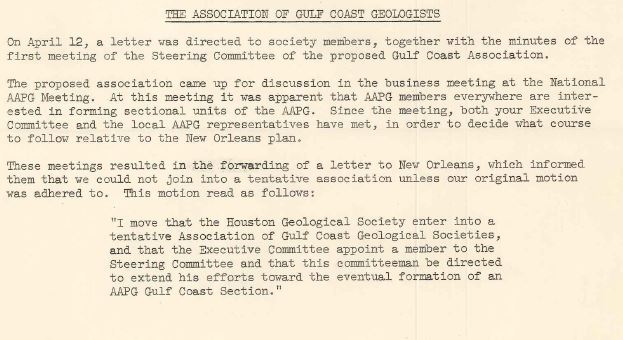 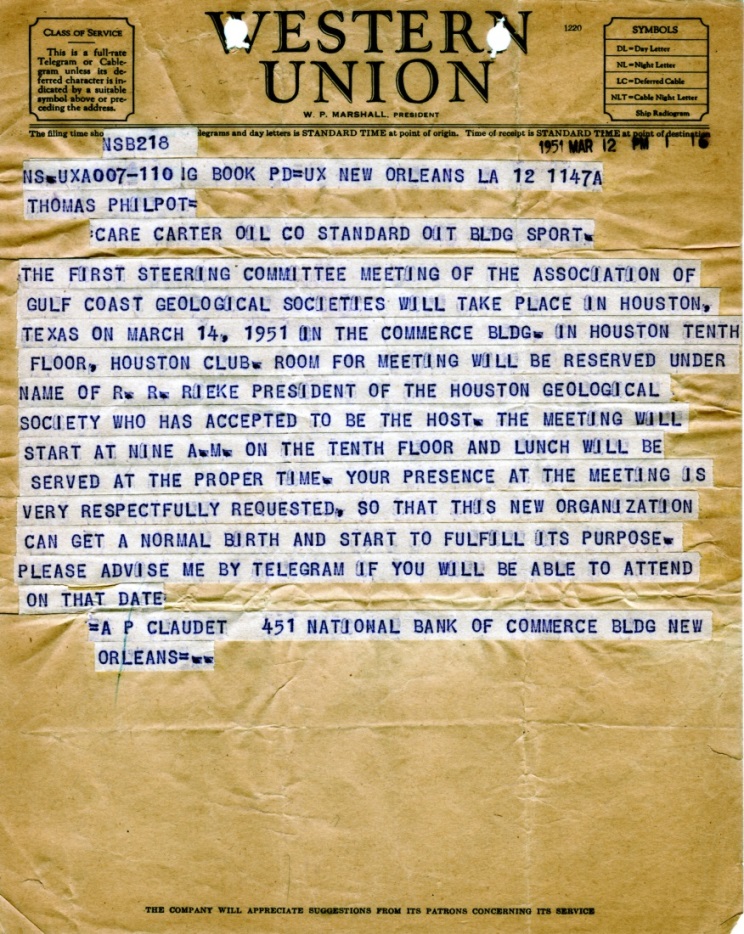 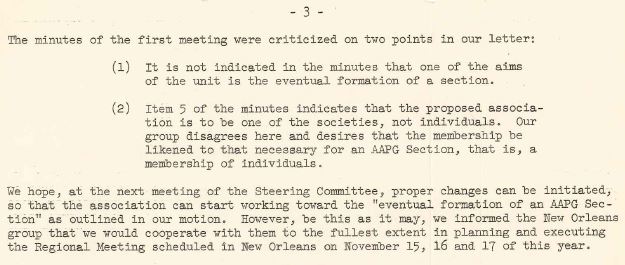 A sample of letters associated with the formation of the GCAGS and the first annual meeting - 1951
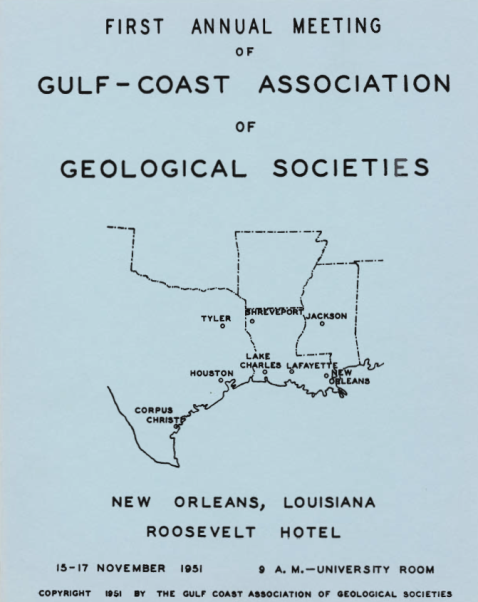 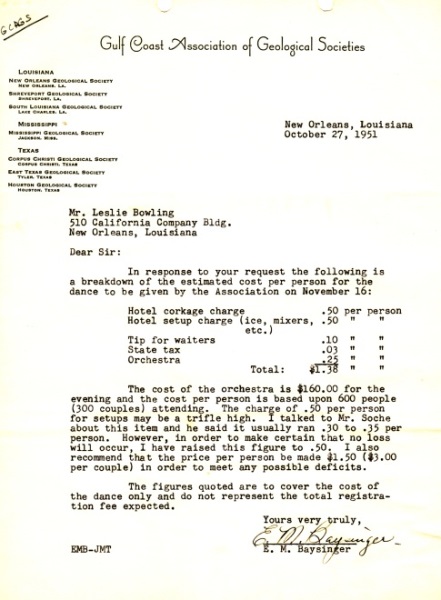 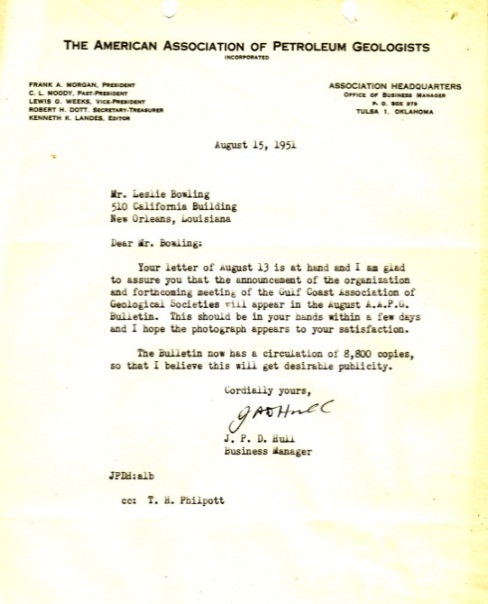 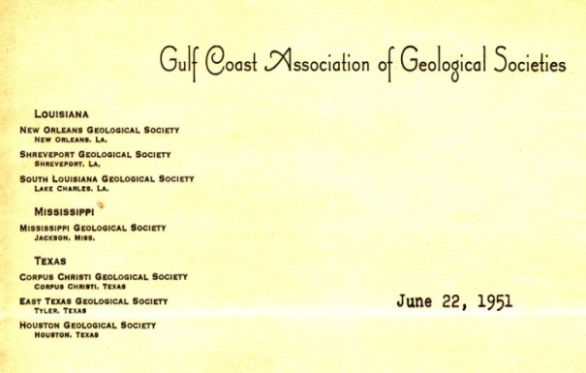 1951 dance, drinks & tips
AAPG Bulletin to advertise
1st  Annual Meeting cover
First GCAGS letterhead
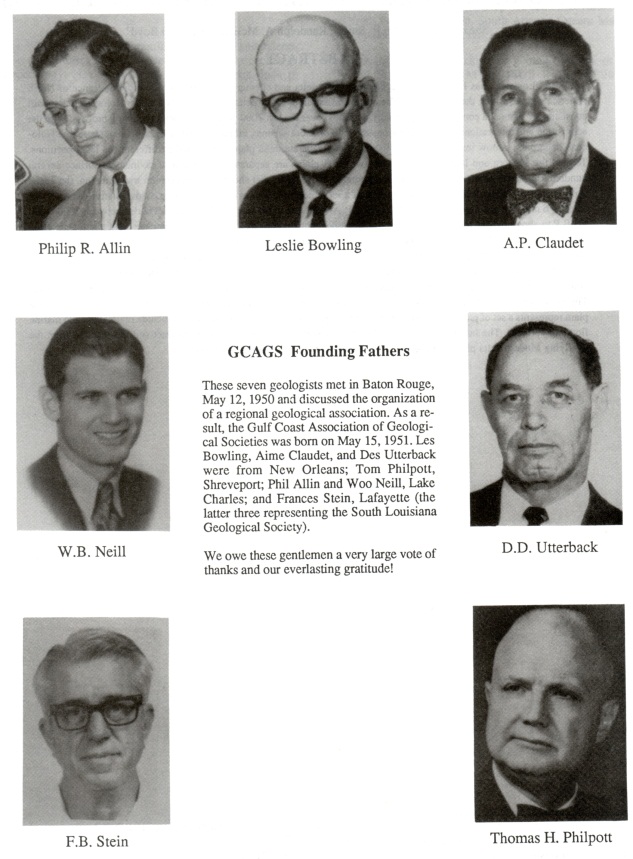 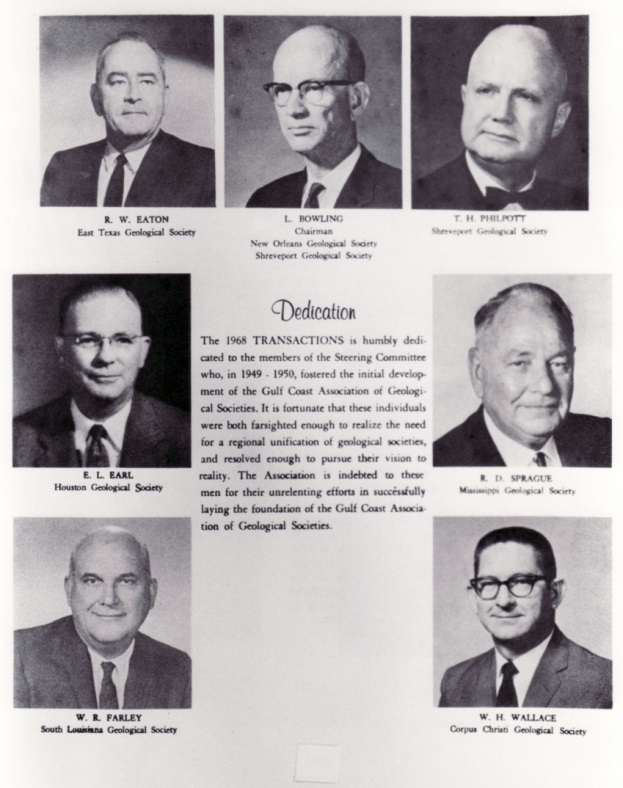 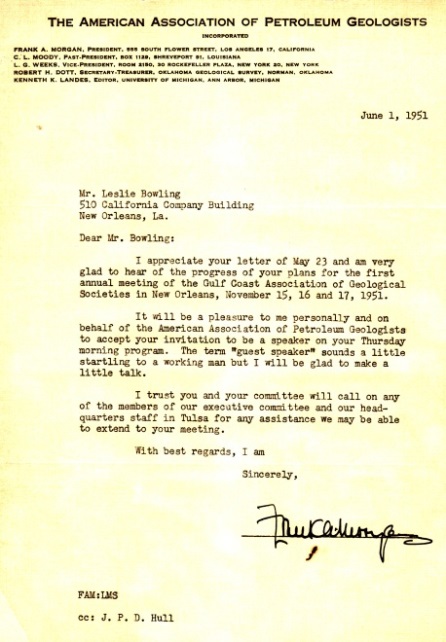 Pope, David E., 1991, The GCAGS, 1951-1990.  A Salute to Forty Years of Progress, GCAGS Transactions, v. 41, p. 516-523.
AAPG President’s acceptance to attend first annual meeting of GCAGS
Organizational Steering Committee
 from 1968 Transactions Dedication